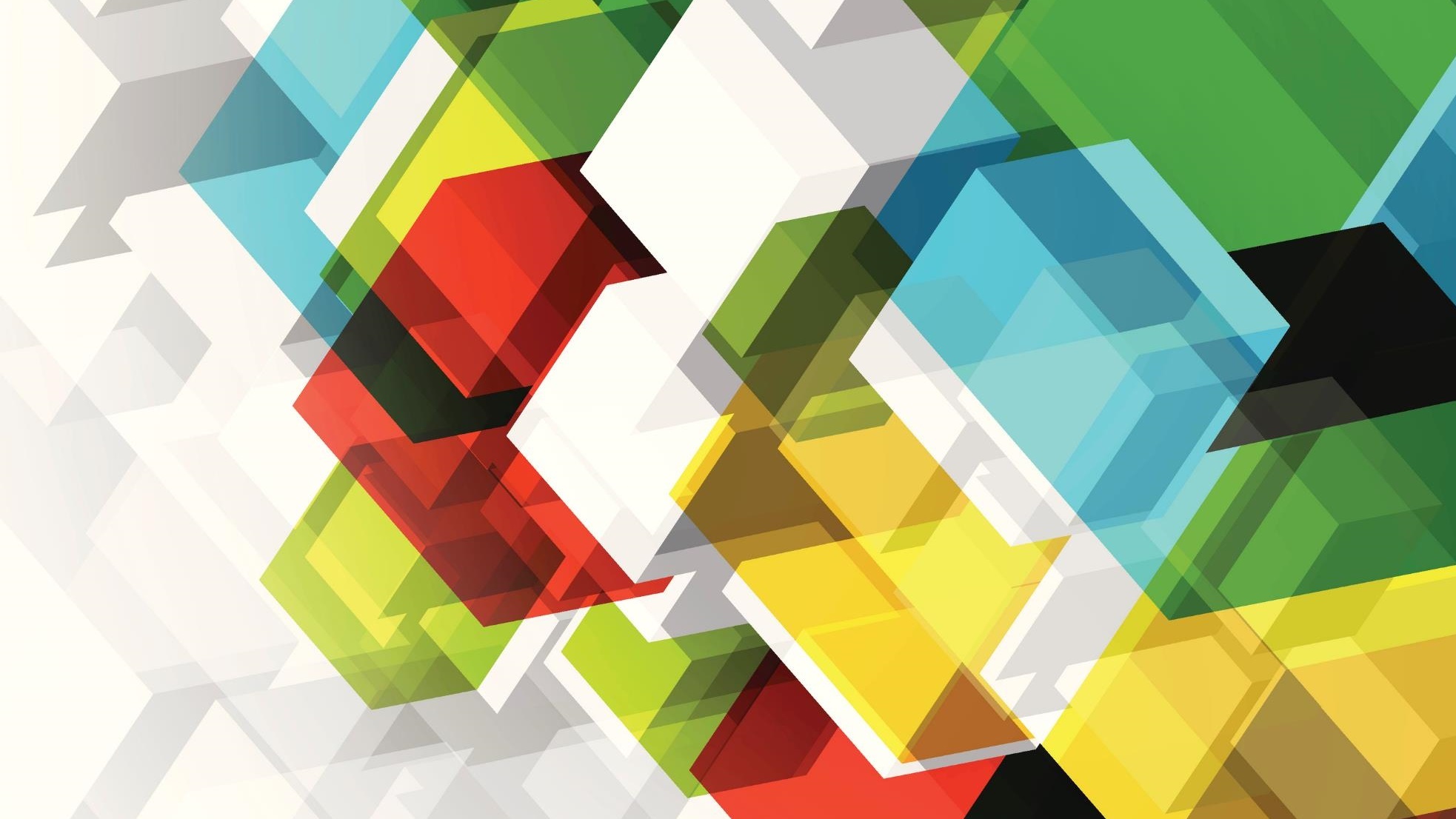 UCOL 1523 Gateway to Belonging at OU
Week 2 – August 30 – September 3, 2021

Embrace Acceptance 
Chapter 2
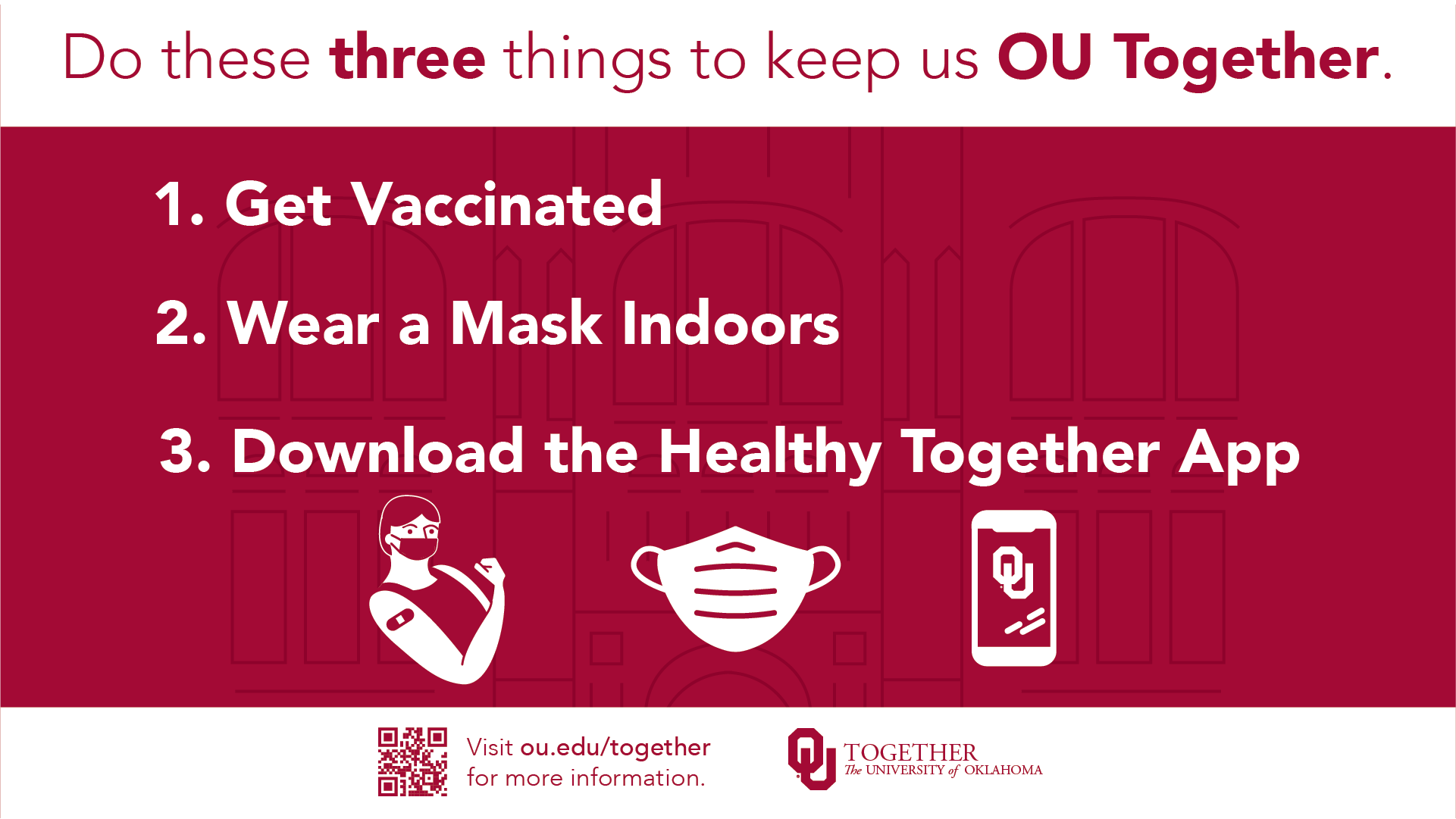 Land Acknowledgement
At the University of Oklahoma, we gather on, teach, learn, and engage with scholarship on land placed by its Creator in the care and protection of the Hasinai (Caddo) and Kitikiti’sh (Wichita) peoples and originally shared by many Indigenous Nations—including the Cáuigù (Kiowa), Nʉmʉnʉʉ (Comanche),  Na i sha and Ndee (Apache), and Wahzhazhe (Osage) —as a place of gathering and exchange. Today, 39 Tribal Nations reside in what is currently known as Oklahumma (Oklahoma), many as a result of settler colonial policies of removal that were designed to erase Indigenous people. We acknowledge the University of Oklahoma’s historical connection to Indigenous peoples and its responsibility to the 39 sovereign Tribal Nations in this state. We acknowledge our connection to place and honor the land as a relative.
Chapter 1 - Key Terms
Chapter 2 – Learning Objectives
Explore what acceptance means.
Explore why acceptance is a useful tool on the journey towards belonging. 
Explore how to implement acceptance in our daily life that help.  manage difficult emotions and uncomfortable situations. 
Engage in exercises that help put acceptance into practice.
Review examples that illustrate how to embrace acceptance.
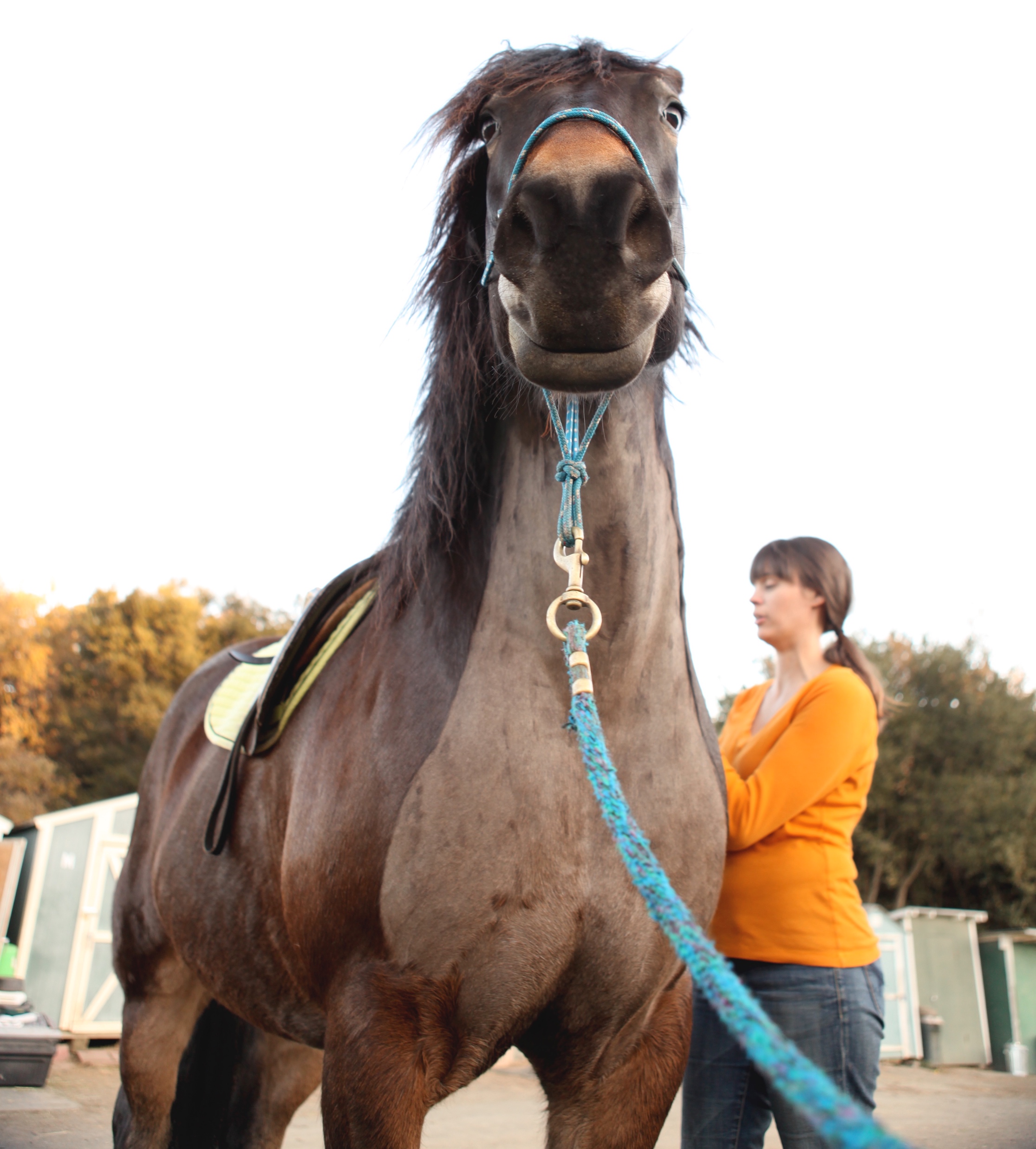 What is acceptance?
What is Acceptance?
Acceptance is not: 
Agreeing, cosigning or settling
Complacency or staying stuck
Settling into a bad situation

Acceptance: 
Signifies a degree of moving forward
Acknowledges a situation and then takes a step forward
Change your response to something you can’t change
Why We Should Embrace Acceptance
Acceptance is, at times, about accepting other people.
By voicing our opinion to a friend, saying what we think, but explaining we’ll respect their decision gives the person autonomy and respect to chose. 
By trying to control others, we set ourselves up for failure. 
You may set up boundaries when a friend or loved one is engaging in behavior you don’t like. 
Remember: You can only control what we say & how we respond. 
By accepting our lack of control in these situations, we free ourselves of the burden of trying to change something that is out of our hands.  
                                                                                                              Ackert, 2021, 20-22
Why We Should Embrace Acceptance
Acceptance is also about accepting ourselves.
We cannot force change on ourselves if we are not ready. 
But we can have compassion for ourself and exercise a growth mindset. 
Focus on the language we use with ourselves, keeping acceptance at the forefront of out minds. 
Some things we say about ourselves make us feel worse and do not motivate us to move forward. 
Treat yourself with compassion and acceptance and reframe what you say to yourself and consider how you can take small steps to move forward. 
Reframing interrupts the negative thought cycle and allows you to move forward. 
                                                                                                                       Ackert, 2021, pp. 22-23
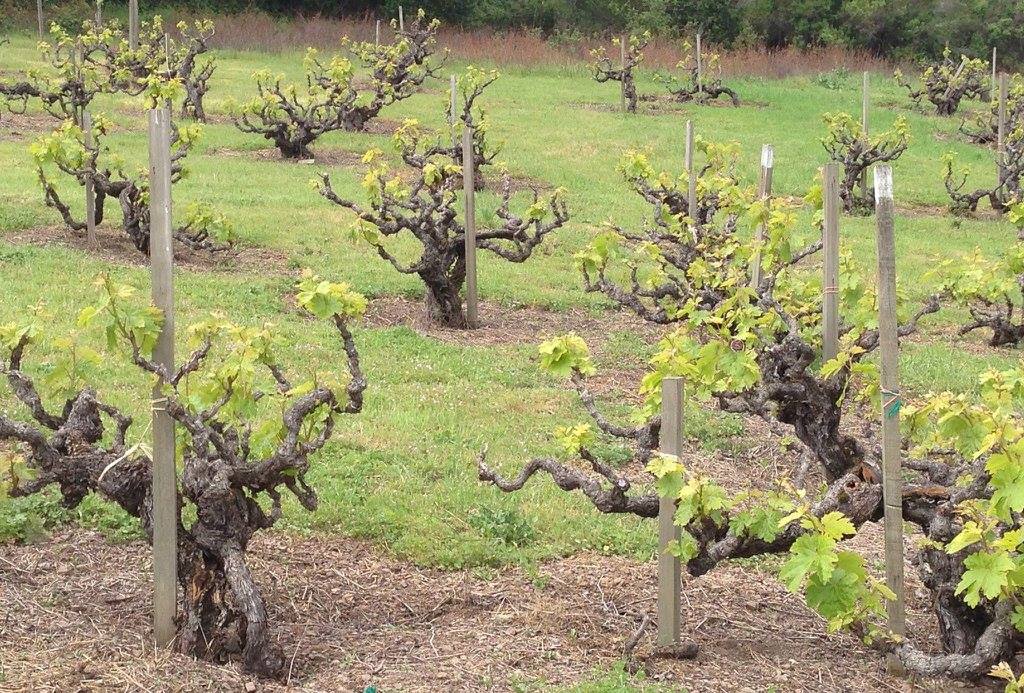 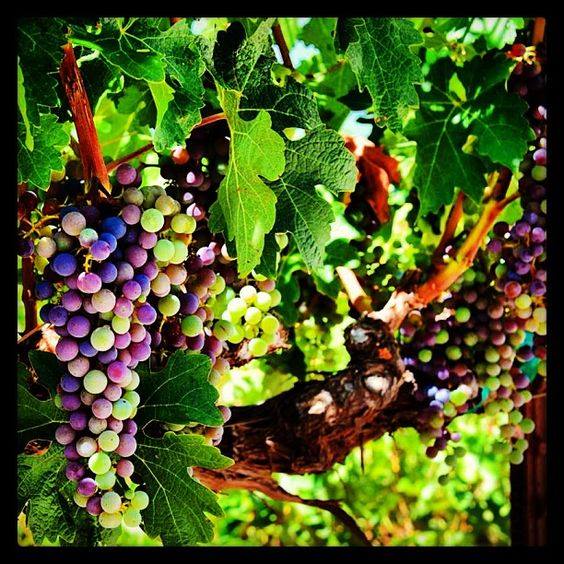 Lessons from winemaking
Exploring discomfort:
Pick a character everyone in your group’s familiar with
What caused the character discomfort?
How did they deal with it?
How’d that go?
Battling Uncomfortable Feelings
Discomfort is inevitable.
Joy, love, comfort and happiness are inevitable.
Acceptance is not about getting rid of negative feelings. 
Acceptance can help make the emotional experience more tolerable. 
Remember: Understanding that our baseline as humans is not “happy” is the first step to practicing acceptance. 

Emotions are road signs, not roadblocks. 
Emotions are useful & informative. 
Approach emotions with curiosity instream of fear.
Battling Uncomfortable Feelings: Life Stressors
Two Categories of life stressors 
Inevitable stress
Self-imposed stress
Inevitable stress 
Things in life we can’t avoid
Major life transitions: births, deaths, work, marriage, divorce, illness
Minor everyday occurrences: flat tires, traffic, long lines, money problems
Self-imposed stress
Stems from how we respond to inevitable stress
We can prolong the stress if we obsess over the issue. 
We prolong the stress if we repeat negative thoughts about the event or yourself.
Practice reframing your negative thoughts instead of blaming ourselves with a negative thought.
Battling Uncomfortable Feelings: Reframing
Steps to Reframing

Examine the emotions you feel.

Explore the the automatic thoughts  that happen as a result of how you feel.
    
Reframe the thought from the negative thought to a more positive thought.
                                    

                                             Ackert, 2021, p. 25
Rewire Your Brain

“By challenging urges of non- acceptance about ourselves, we can slowly rewire our brain to be more positive.”

“We can’t control our thoughts, but we must realize that our thoughts don’t have to control us either.” 
                                         Ackert, 2021, p. 26
Exploring Reframing:
Did your character reframe their negative thoughts?
Did it work?
If they didn’t, how could they within the world of their story? 
How would that change their story?
Belonging Toolbox: Reframing Negative Thoughts
Activity – Page 27 & 28
This exercise will help you examine the emotions you feel, the automatic thoughts  that happen as a result and how to reframe them.
Everyday Acceptance
Acceptance is at the root of all our choices. 
The 1st question to ask is: “Can I change this situation?”
The 2nd question to ask is: “Can I change my attitude about this situation. 
If you answered yes to both questions, act.
If you answer “no” to both question, employ radical acceptance. 
Radical acceptance involves dialectical behavior therapy 
Radical acceptance: Means we acknowledge that we cannot do anything and accept our feelings as valid and important, even though they may be uncomfortable.
                                                                                                                     Ackert, 2021, pp. 29-32
Belonging Toolbox: Serenity Meditation
Key Takeaways for Chapter 2
Acceptance means acknowledging our emotions and situations for what they are and recognizing what we can and can’t control.
Acceptance does not always necessarily mean we are okay with or like a situation. 
By practicing acceptance, we can reduce interpersonal conflict, as well as resistance and negativity within ourselves. 
By accepting inevitable stress, we reduce the amount of self-made stress we experience and our overall suffering. 
Nonacceptance results in the perpetration of negative cycles; by challenging these cycles, we can rewire our brains to be more focused on the positive, reduce our emotional reactions, and increase our agency and autonomy.
Thank you for your attention and participation. Class is adjourned!
Keep OU Together and see you next time…